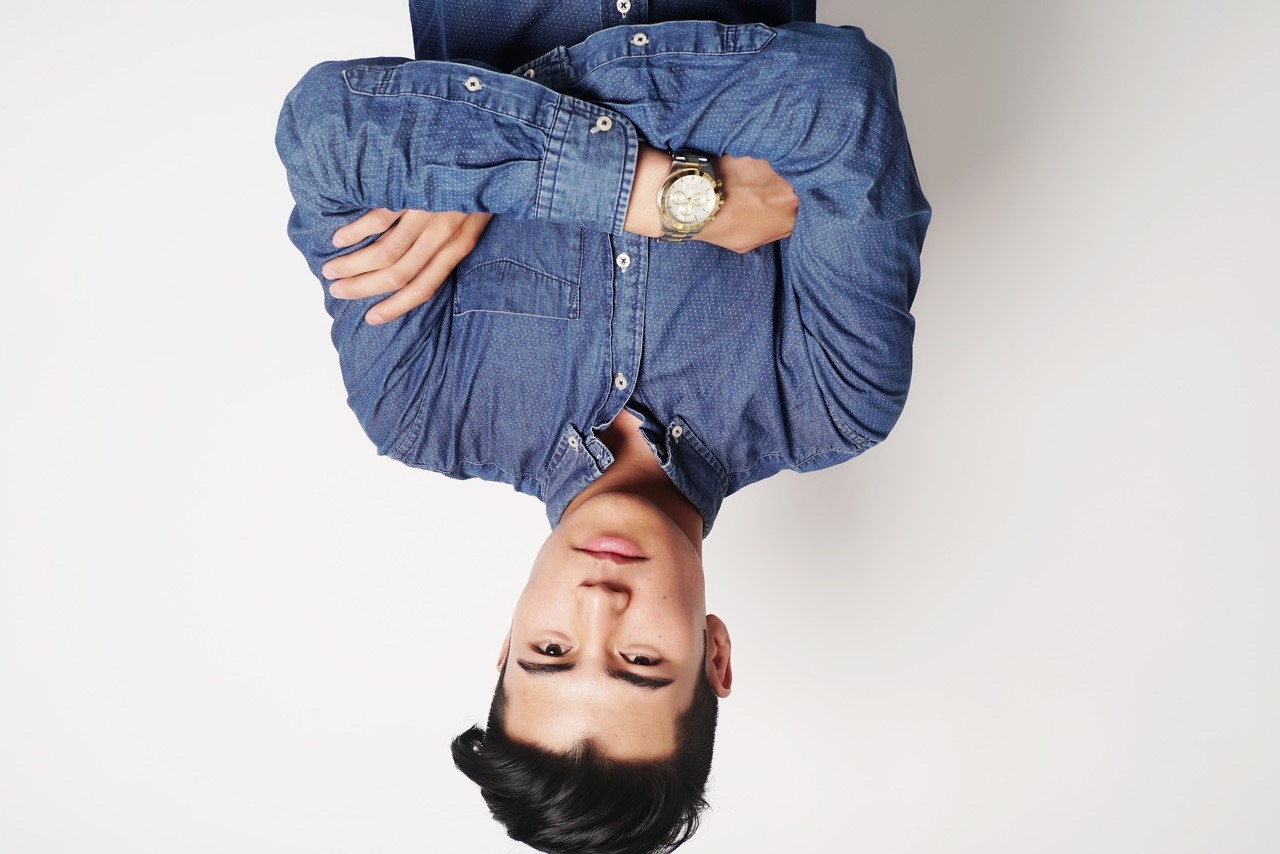 YOUR NAME HERE
name@domain.com
012-345-6789
www.domain.com
Your Address Here
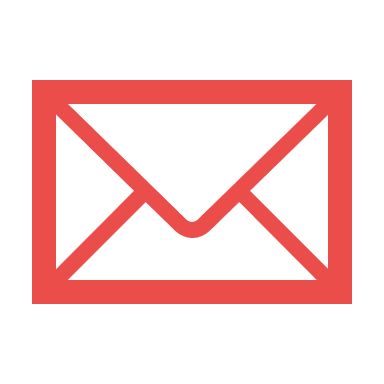 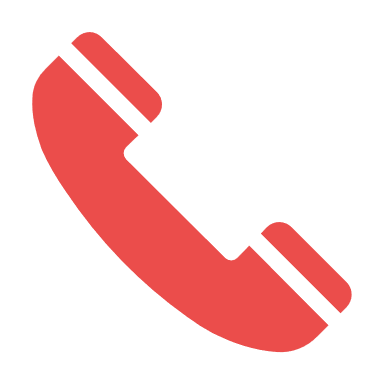 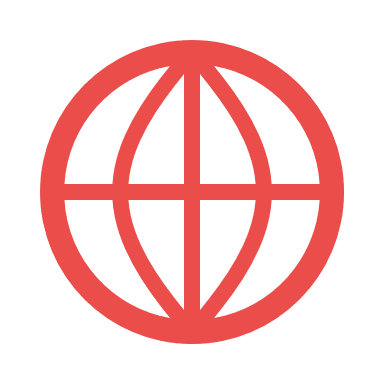 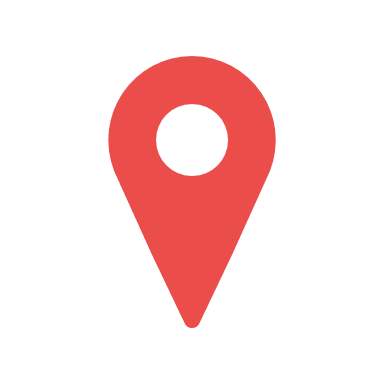 COMPANY NAME
Template by Vegaslide.com
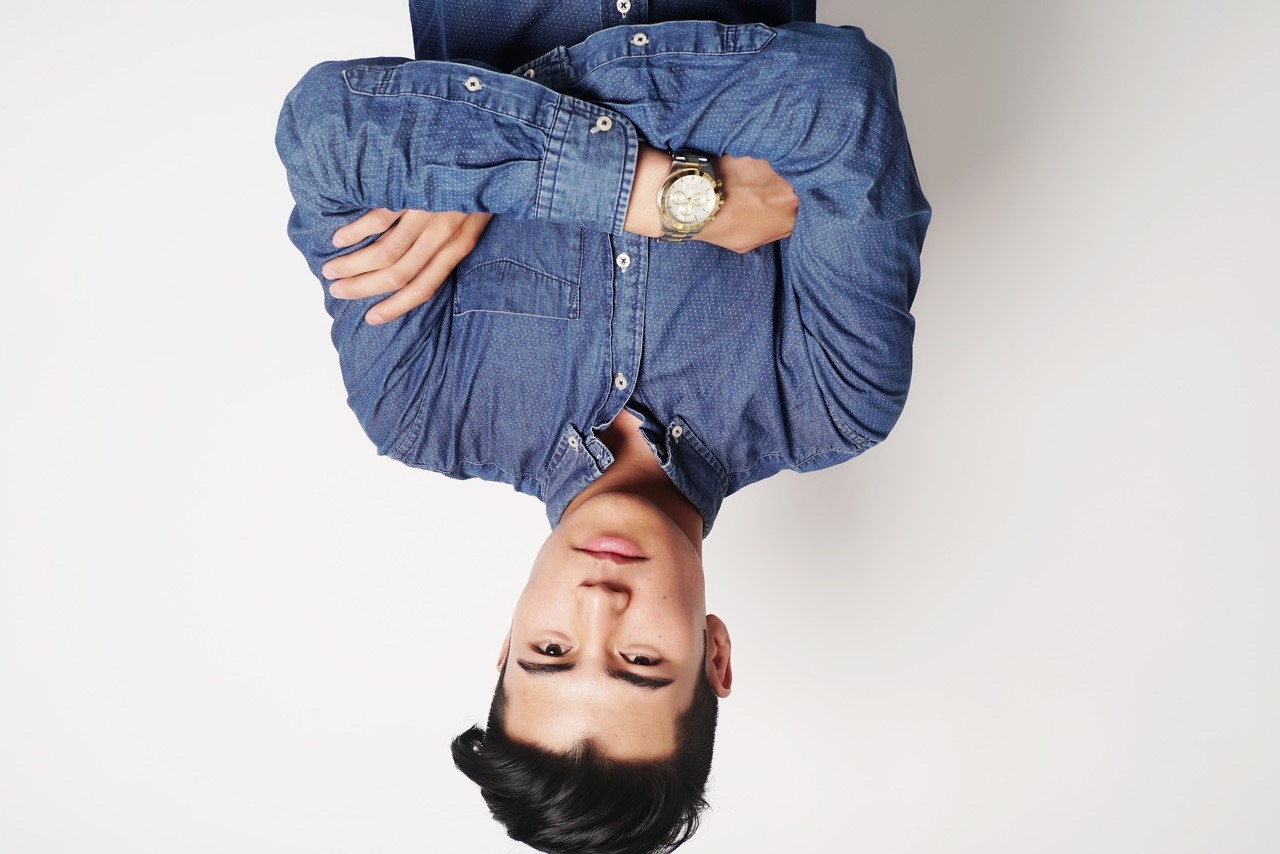 YOUR NAME HERE
name@domain.com
012-345-6789
www.domain.com
Your Address Here
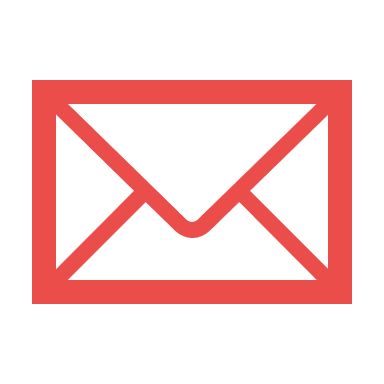 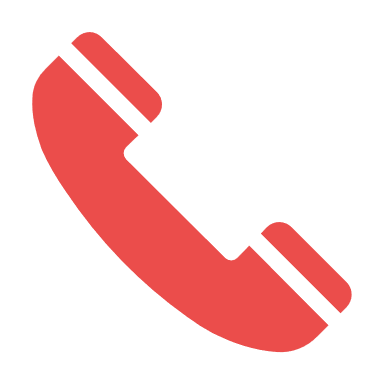 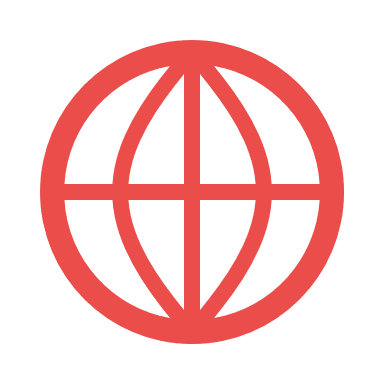 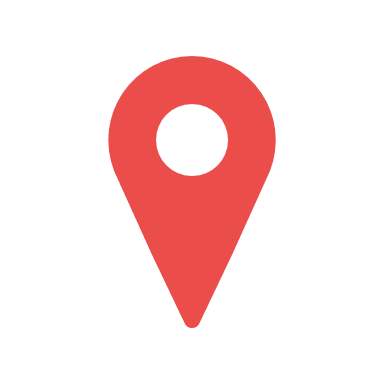 COMPANY NAME
Template by Vegaslide.com
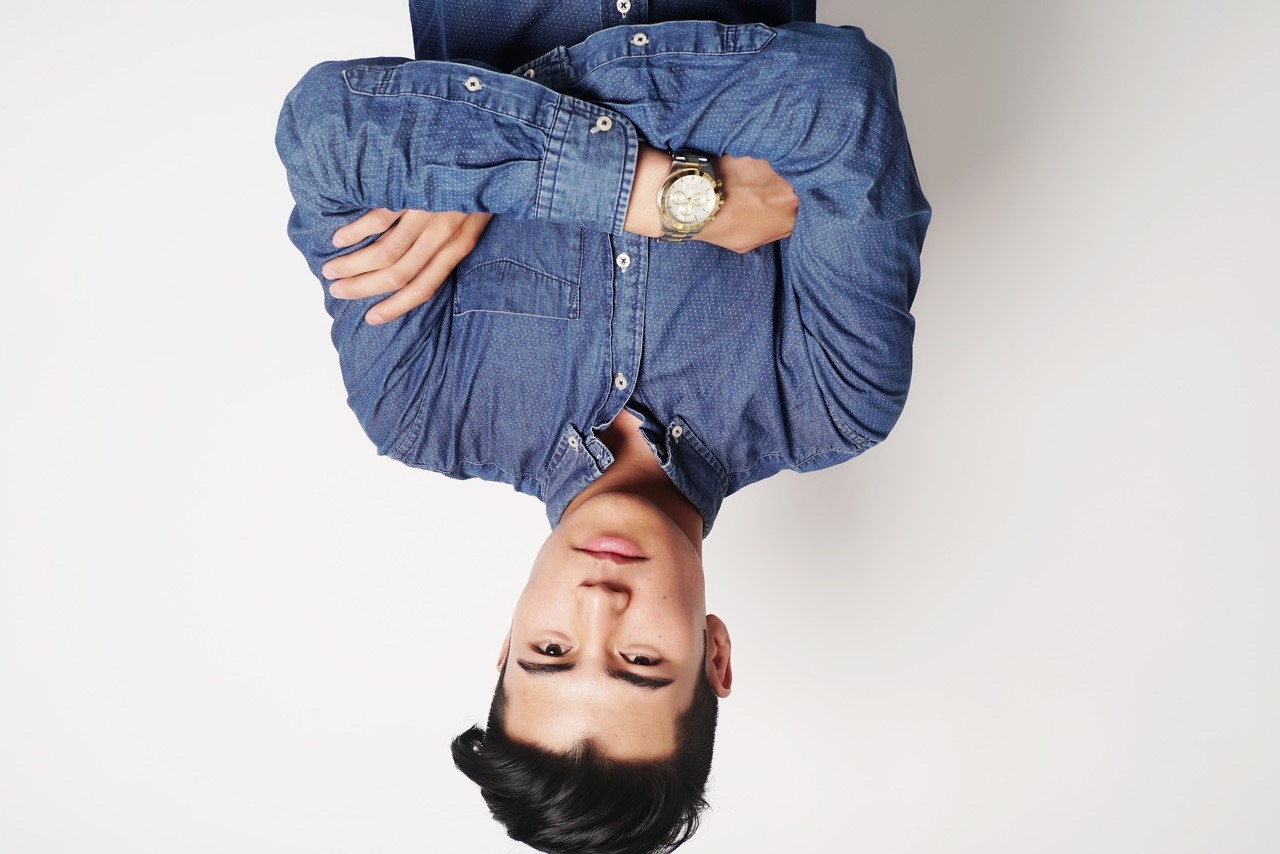 YOUR NAME HERE
name@domain.com
012-345-6789
www.domain.com
Your Address Here
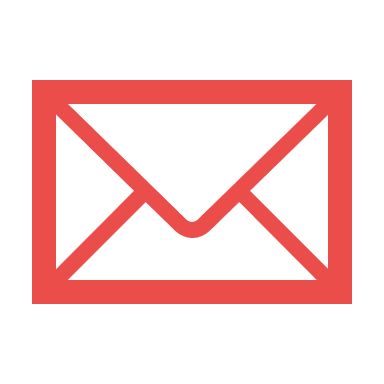 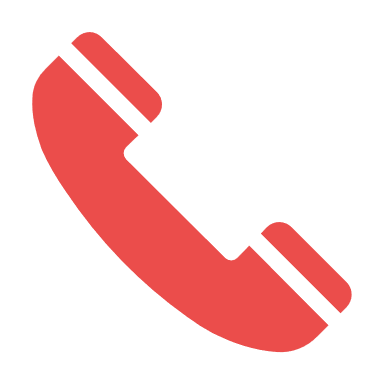 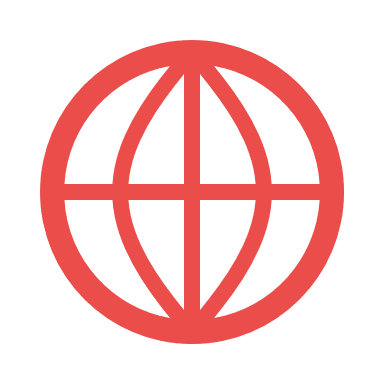 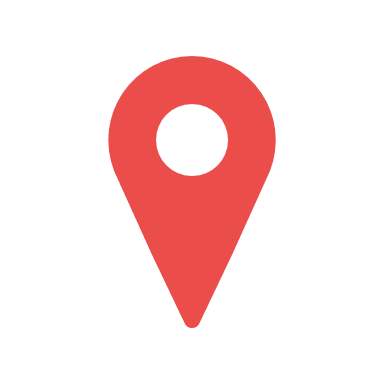 COMPANY NAME
Template by Vegaslide.com